The Jazz Age/Roarin’ Twenties
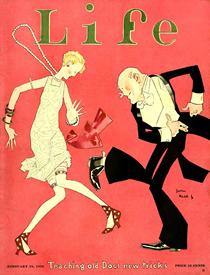 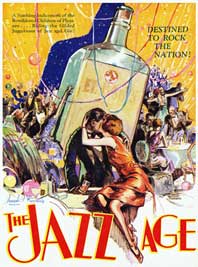 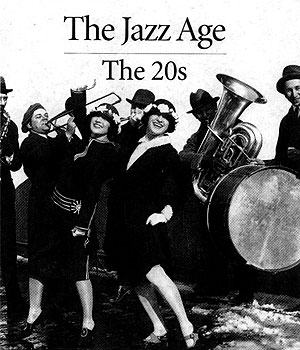 New Morality-Challenge Tradition
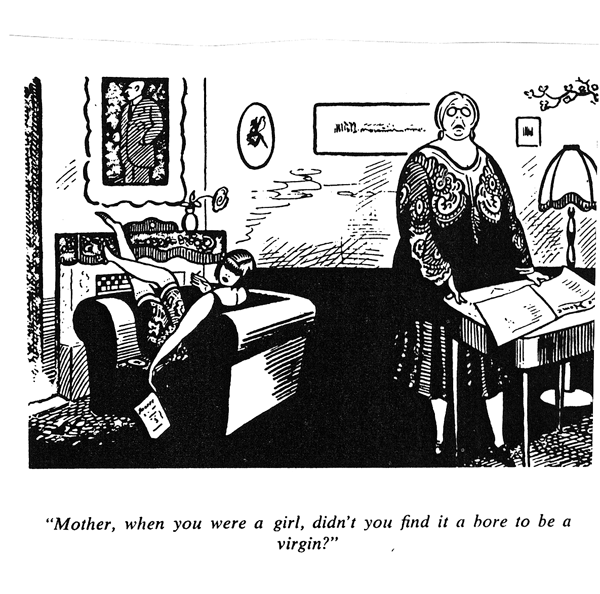 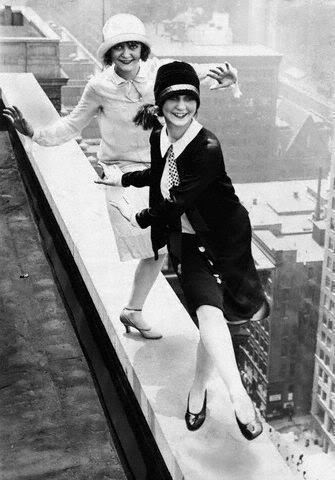 Glorifying Youth and Personal Freedom
Popularized in the Media
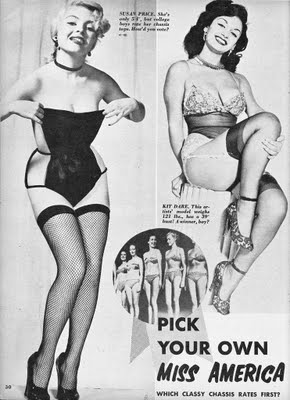 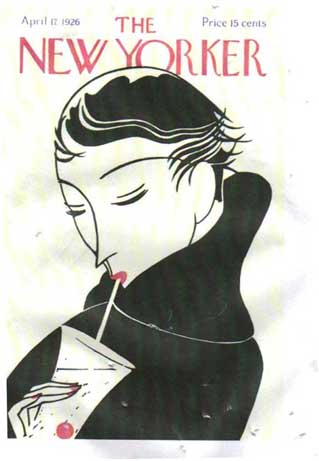 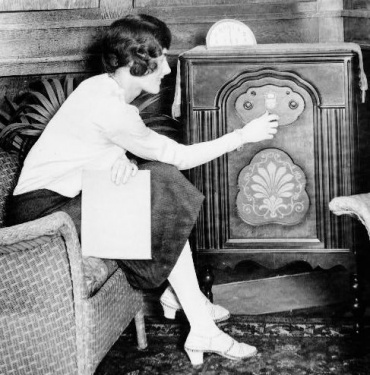 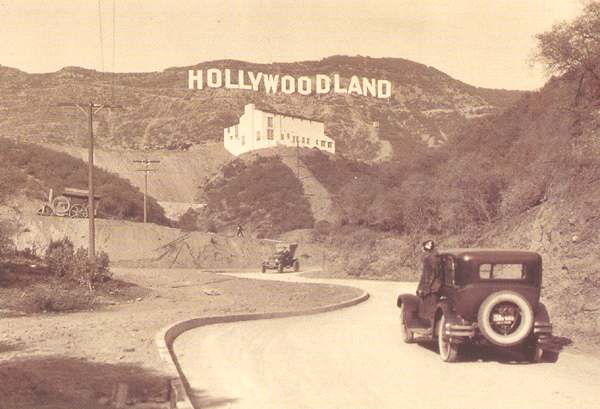 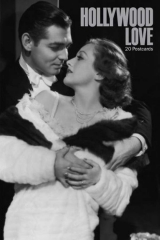 Focus on Romance
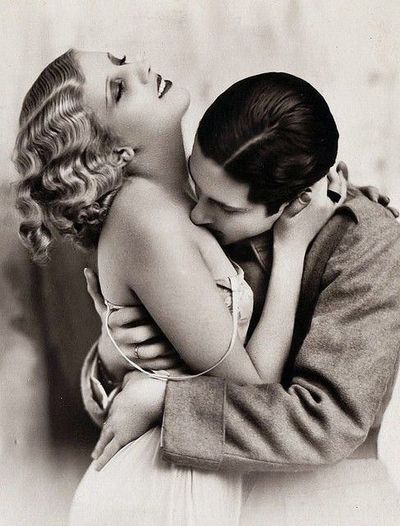 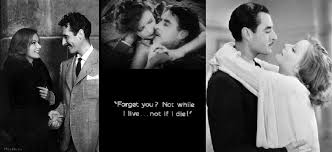 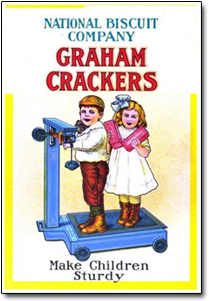 Reaction Against the Strict Morals of the late 1800s and early 1900s
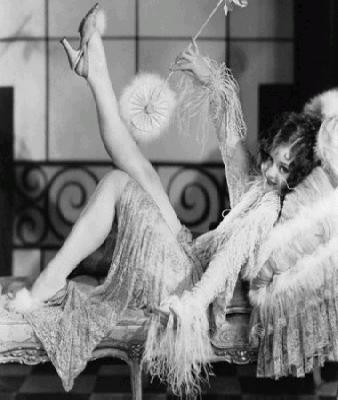 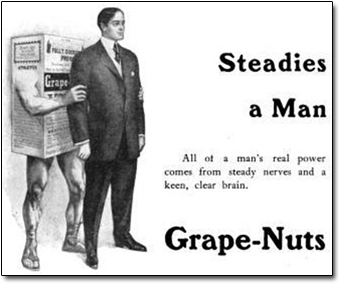 Jobs
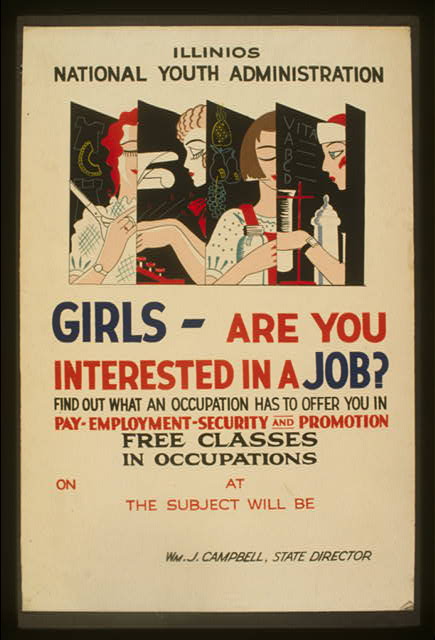 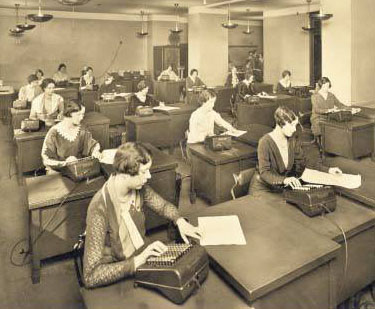 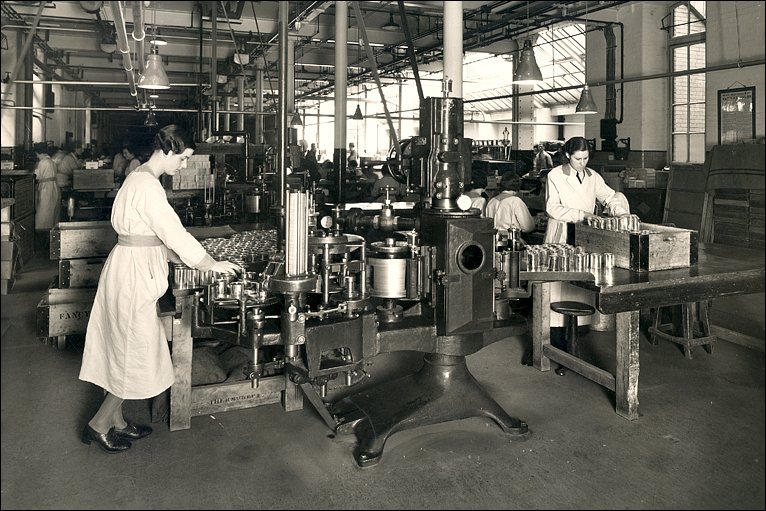 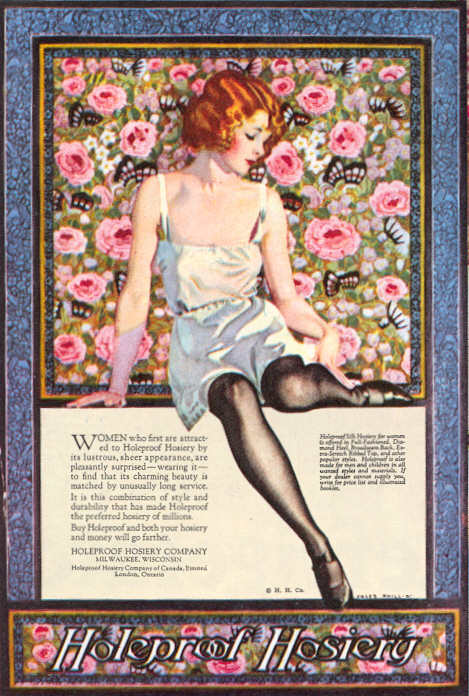 Consumer Culture
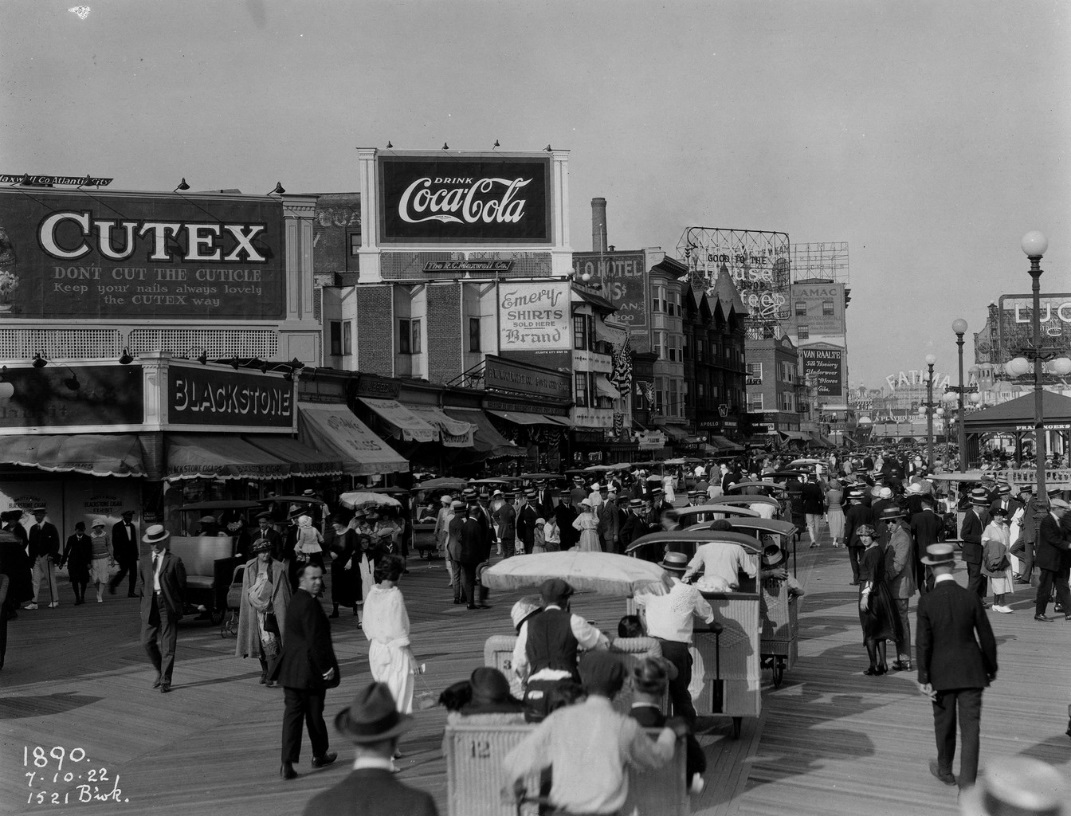 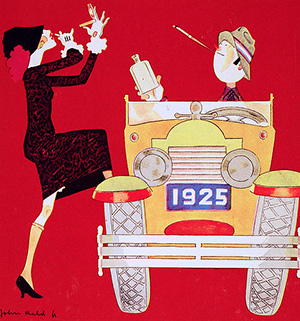 Women & the Automobile
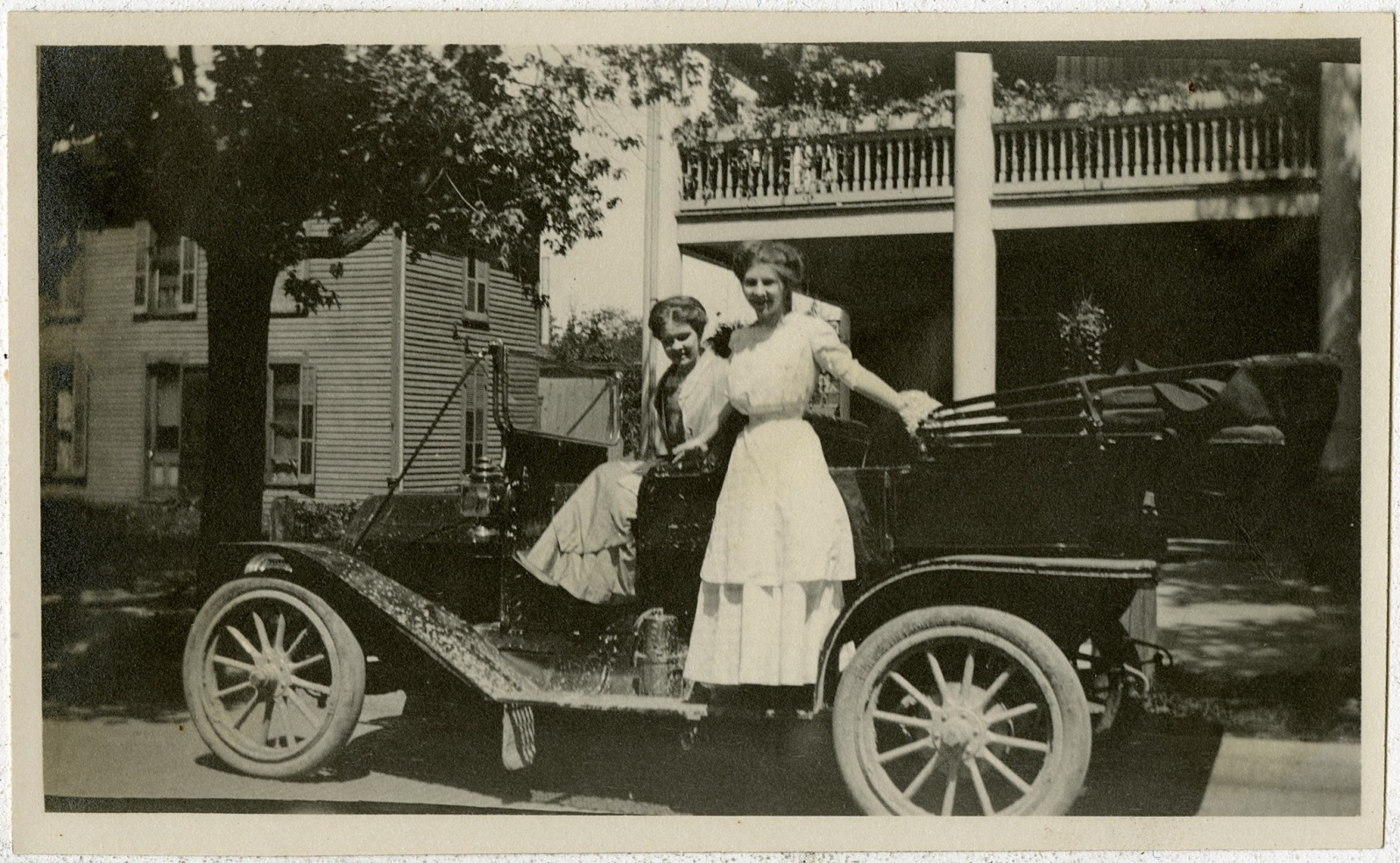 Flappers
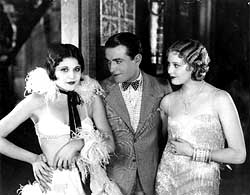 Flappers
Great Gatsby Video
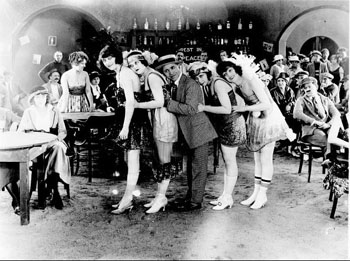 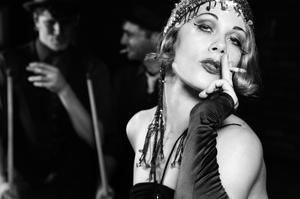 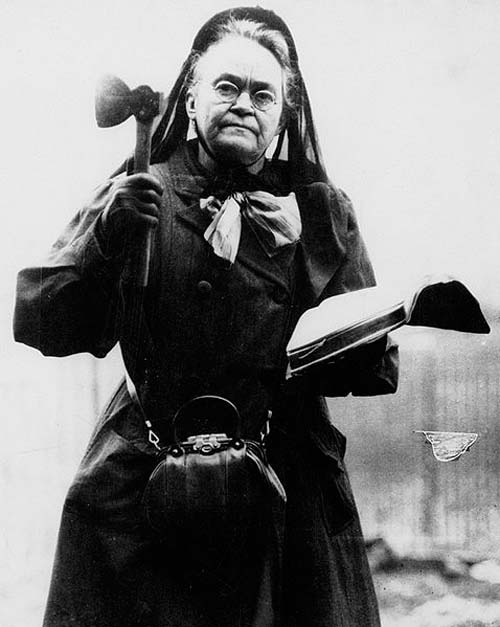 Prohibition
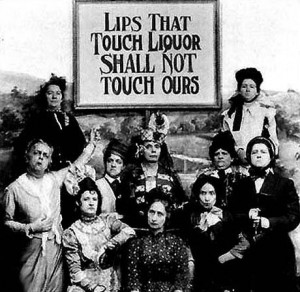 “Noble Experiment”
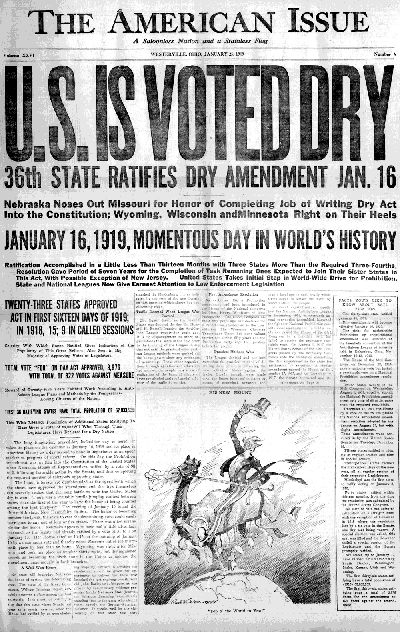 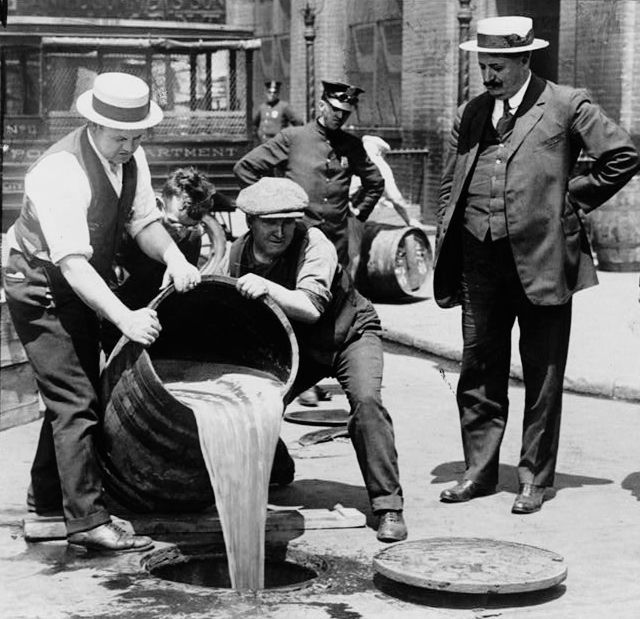 The 18th amendment makes the sale, manufacture, and transport of alcohol illegal.

The Volstead Act …
defines what “intoxicating liquors” are
sets up consequences for breaking the 18th amendment
Creates government group to enforce the 18th amendment
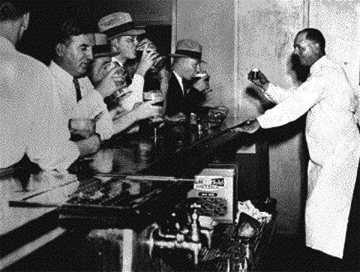 Speakeasies
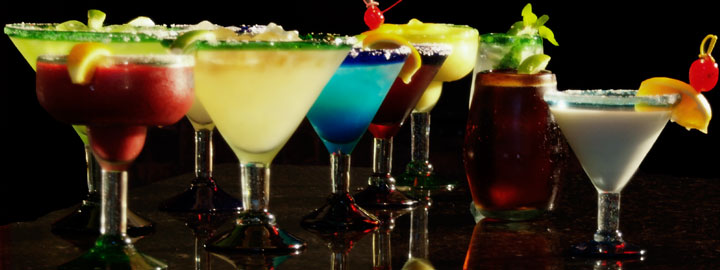 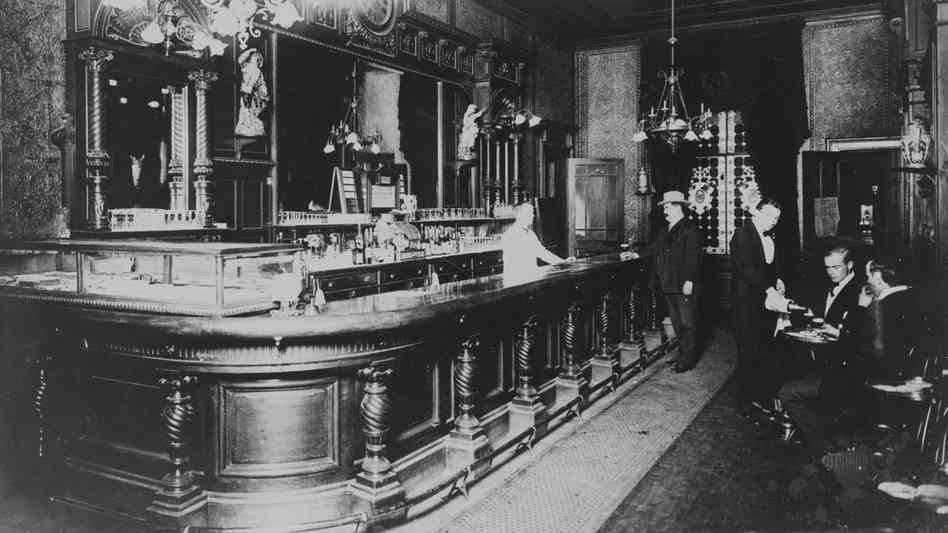 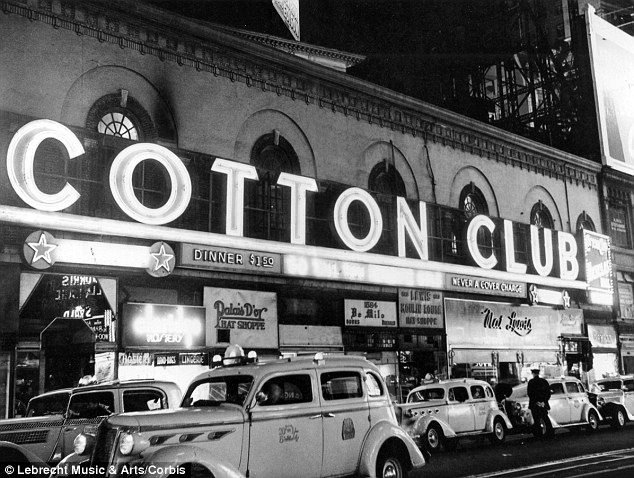 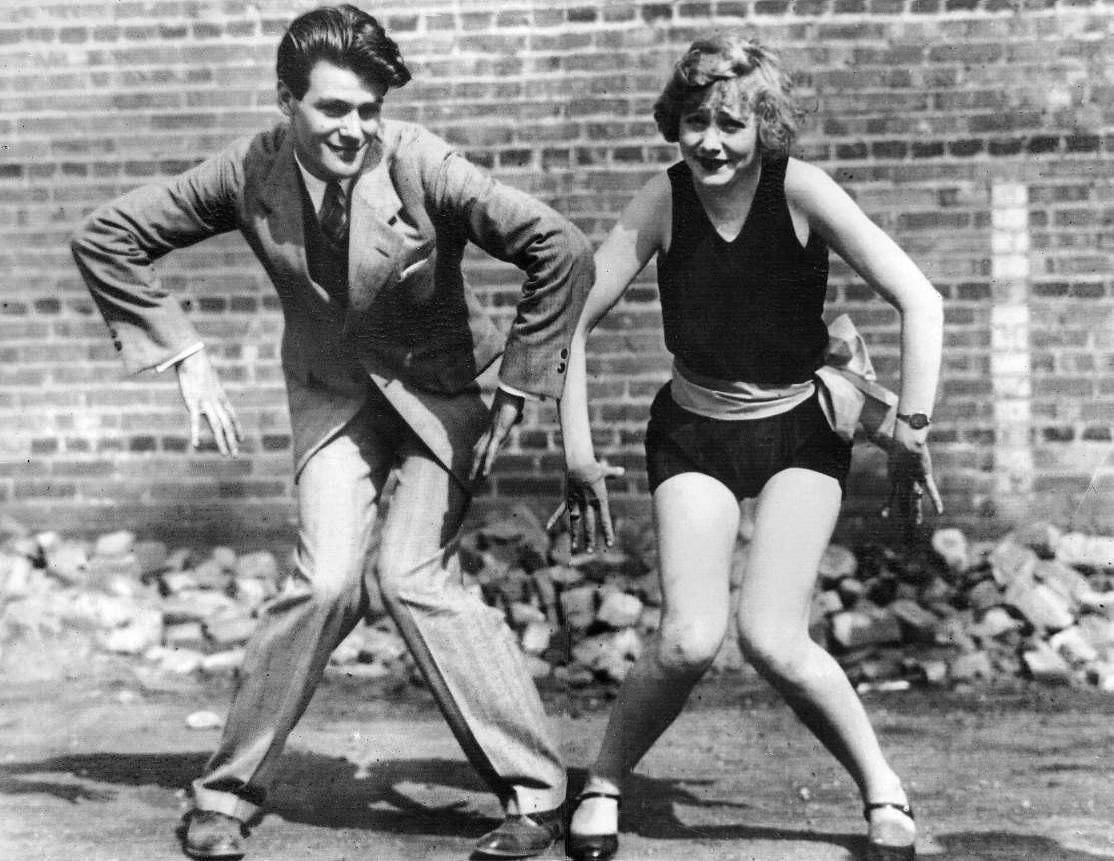 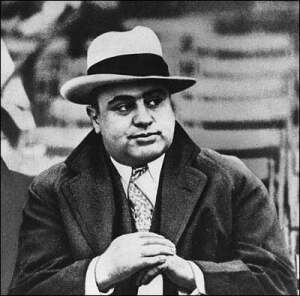 Organized Crime
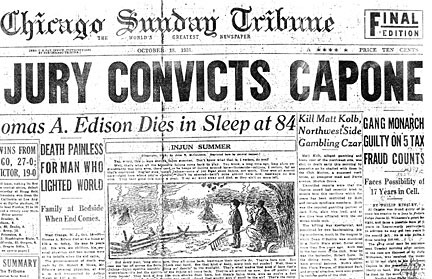 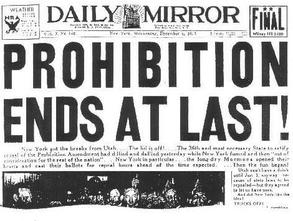 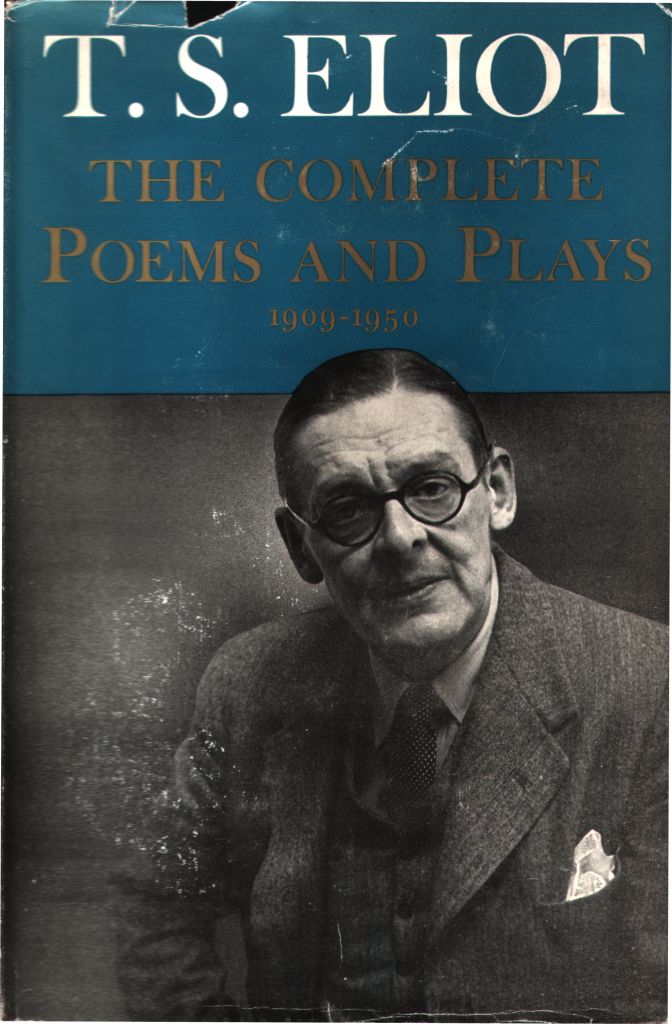 Artistic Expression
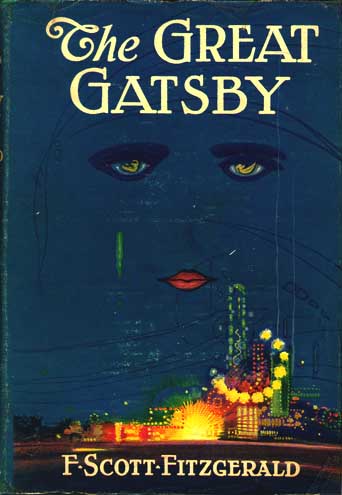 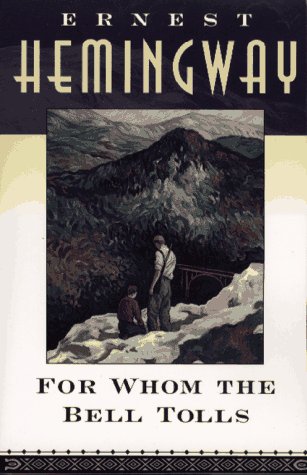 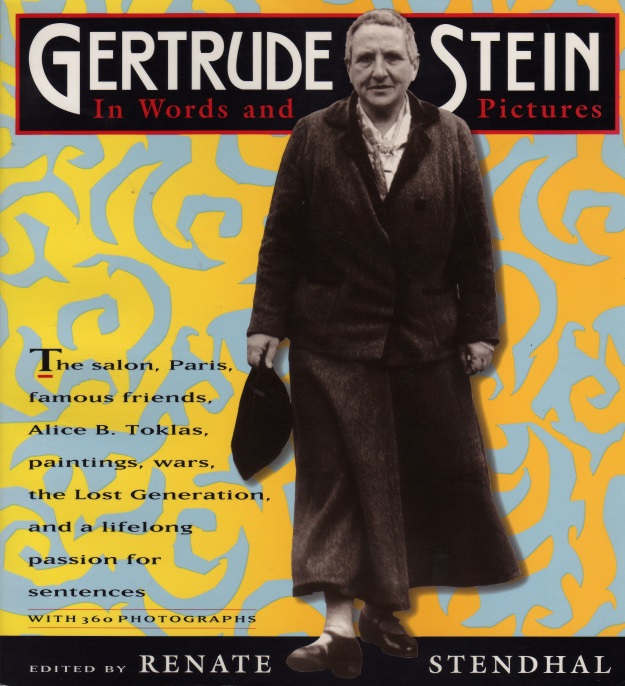 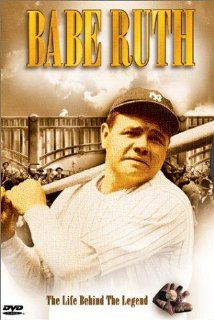 Pop Culture
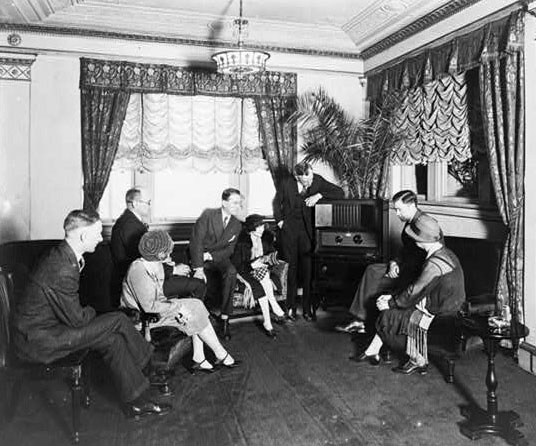 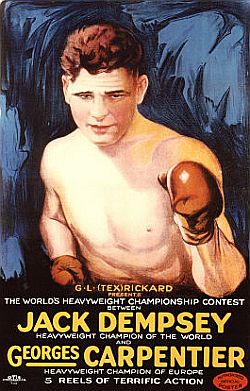 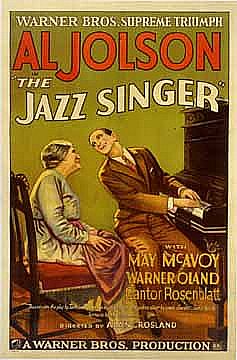 “Jazz Singer”
Harlem Renaissance Artists
Claude McKay (author)
Langston Hughes (poet)
Zora Neale Hurston (author)
Louis Armstrong (jazz musician)
Duke Ellington (composer/pianist)
Josephine Baker (dancer)

video